Welkom VWO 5.
Agenda:
Terugblik vorige les:
Opgave 2.8 t/m 2.10 + 2.12
Toetreding.
Hoofdstuk 2:
Het monopolie: de enige aanbieder.

Aantal aanbieders: 1
Type product: uniek (niet homogeen of heterogeen).
Een transparante markt.
Geen vrije toe en uittreding.
Veel invloed op de prijs.
Toetreding barrières:
Patenten/octrooien: het alleenrecht op gebruik maken van een bepaalde innovatie/uitvinding.
Voordeel consument: het bevorderd in eerste instantie innovatie, tenslotte je hebt als enige profijt van je innovatie/uitvinding.
Op langere termijn nadeel: doordat maar 1 partij gebruik mag maken van de innovatie, kan die partij de incentive verliezen om verder te ontwikkelen (gebrek aan concurrentie op korte/mid lange termijn)
Verzonken kosten: gemaakte kosten kunnen bij faillissement niet/nauwelijks terugverdiend worden (een specifieke investering die niet voor algemene doeleinde verkocht kan worden).
Schaalvoordelen: de kosten per product dalen naarmate er meer geproduceerd wordt, drijft dus de kleinere ondernemingen eruit aangezien deze niet voldoende produceren voor deze kostenvoordelen.
Prijszetter:
De monopolist bepaald niet alleen hoeveel stuks hij verkoopt (gebeurde bij volledige mededingen wel). Maar bepaald ook de prijs die hij hierbij opstelt.
Hij moet wel beseffen: hoe hoger hij zijn prijs maakt, hoe lager de vraag naar zijn product is.
Dit wordt weergegeven in een prijsafzetfunctie: Qv = -0,833P + 100
Bij een prijs van 60, zal zijn afzet -50 (0,833 * 60) + 100 = 50  zijn.
Maximale omzet:
Voor maximale omzet te berekenen moeten we dus weten wanneer MO = 0.
Als we dit weten, weten we alleen de hoeveelheid, deze moeten we dan invullen in de prijsafzetfunctie op de prijs te achterhalen.
In de vorige som was MO = 0 bij een Q van 50 (zie figuur 2.1)
De prijsafzetfunctie was: p = -1.2q + 120
Dus de prijs van -1.2 * 50 + 120 = 60 is de omzet maximaal.
De totale omzet = 60 * 50 = 300.000 (Q was in 1.000 stuks).
Dit zelfde geldt voor maximale winst, alleen dan is MO = MK.
Toetreding:
Na verloop van tijd kan het mogelijk zijn dat concurrenten de markt van de monopolist toetreden:
Schaalvoordelen nemen af (bijvoorbeeld door ontwikkeling nieuwe technologie)
Octrooien verlopen
Verzonken kosten nemen af (bijvoorbeeld de technologie nodig voor productie wordt goedkoper).
Het wordt voor andere ondernemingen mogelijk om toe te treden.
wel of niet toetreden?
De toetreding van nieuwe ondernemingen is afhankelijk van de mogelijke winsten en keuzes van al aanwezige ondernemingen.
Dit is zichtbaar gemaakt is figuur 2.2
Roppa heeft hier de keuze van wel of niet toetreden.
Geox heeft de keuze voor niets doen of de prijs verlagen.
Belangrijk! In een spelboom kiest 1 persoon eerst, waarna vervolgens de ander reageert.
Maak opgave 2.8 en 2.9
10
9
8
5
6
7
4
3
1
2
10 minuten de tijd.
Eerder klaar maak opgave 2.10 en 2.12 
Eerste 5 minuten zelfstandig aan de slag.
Vraag 2.8d vind ik incorrect, kan iemand dat beargumenteren?
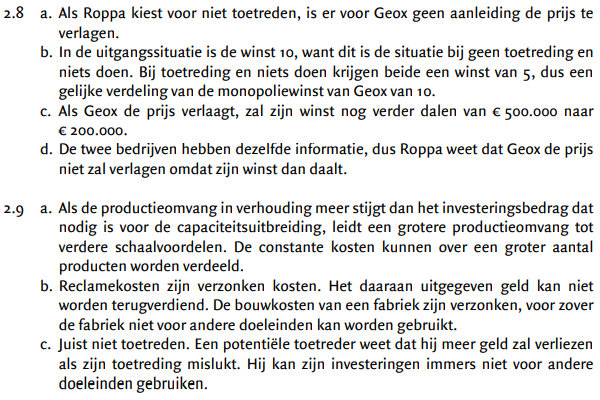 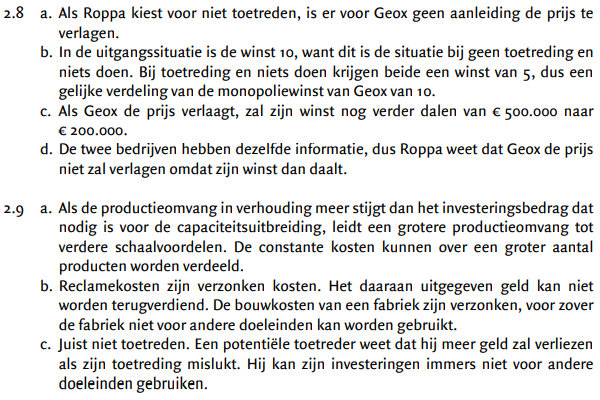 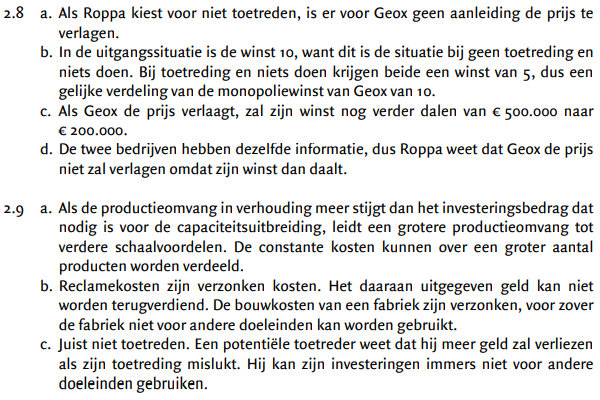 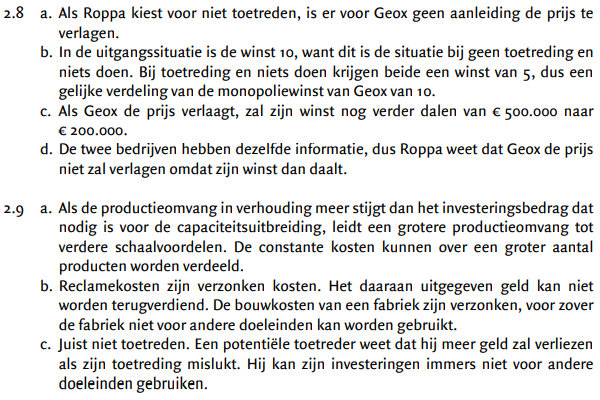 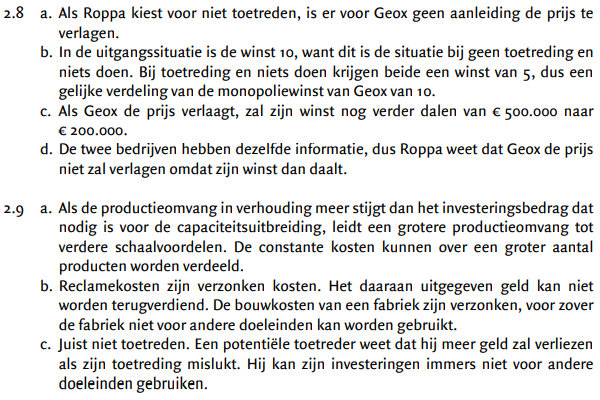 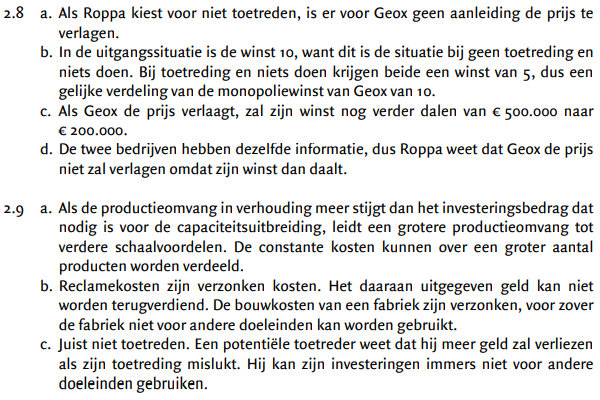 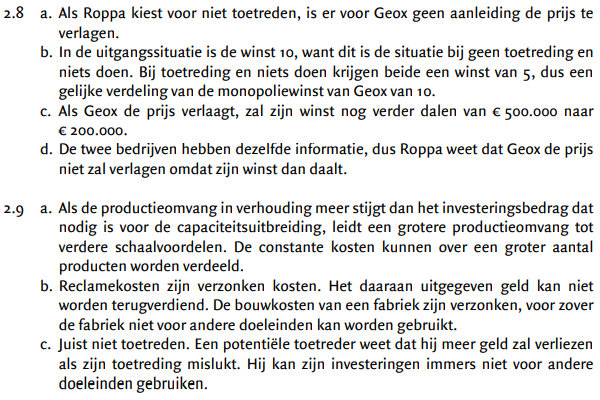 Maak opgave 2.10
10
9
8
5
6
7
4
3
1
2
10 minuten de tijd.
Eerder klaar maak opgave 2.12 (dit is HW)
Eerste 5 minuten zelfstandig aan de slag.
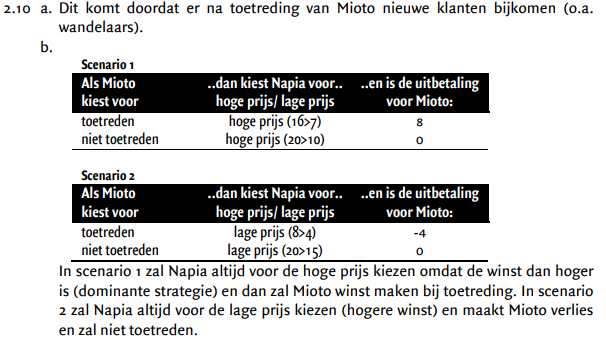 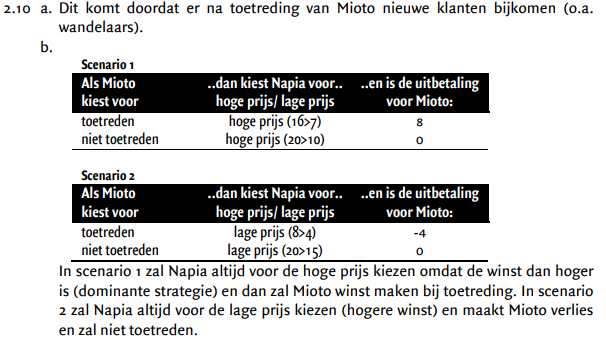 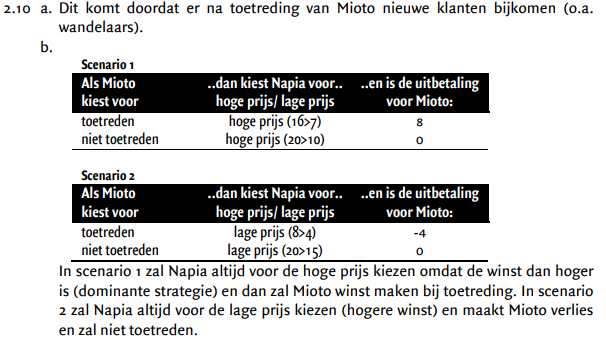 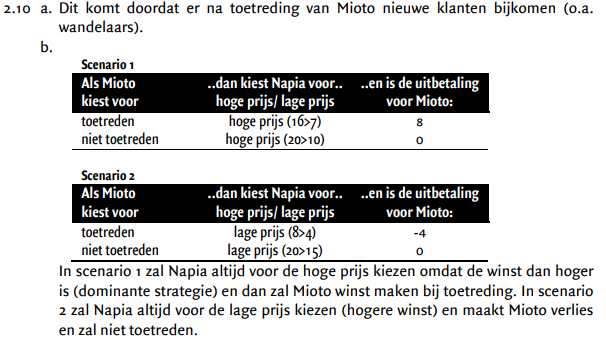 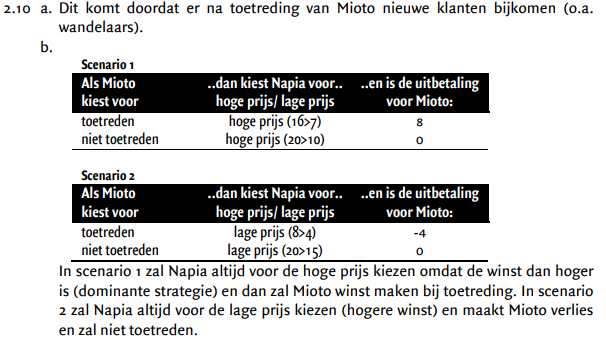 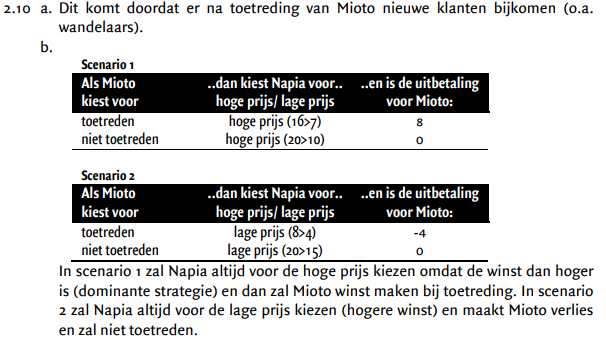 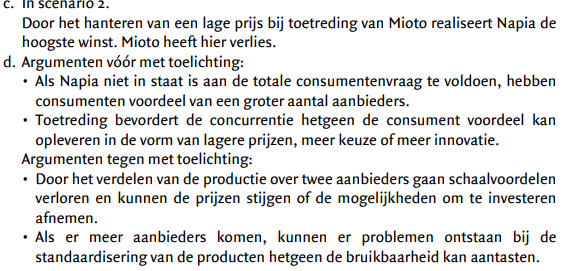 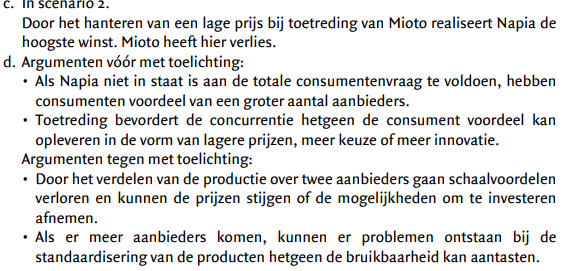 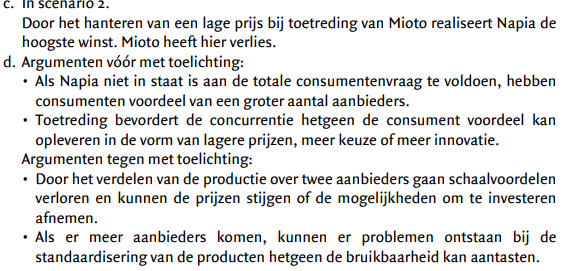 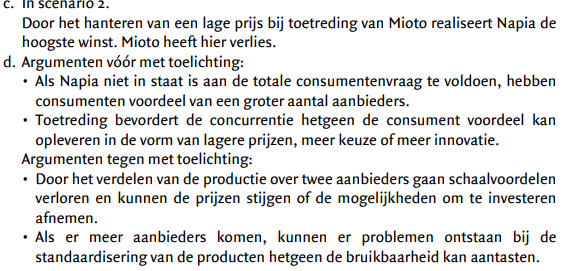 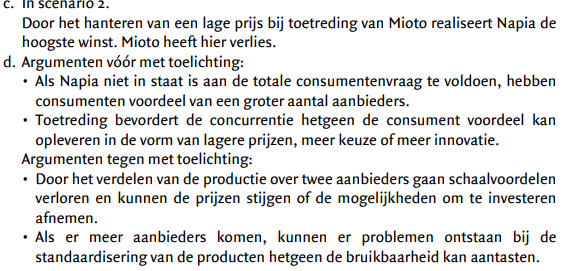 Zelfstandig werken aan opgave 2.12 (goede opgave om een beslisboom te toetsen). Begin volgende les nabespreken.